ESSERC 2024 Presentation (A Template) 


Name and SurnameDepartment NameInstitution Name, Countryemail@institute.com
Company logo’s are allowed (only) on this slide.
Outline
Text and Figures Template	
Font sizes, bullets, sub-bullets
drawing line thicknesses, waveforms and graphs
Use of figures, colors
Fill this in in Slide master view
Slide Title Uses 32-Point Verdana
14 mil
Trace
0.7 mil
FR4 substrate
(er =  4.5)
7 mil
Ground plane
1.4 mil
Keep figures on top of slides; bullets underneath
For main bullets, use 20-point Verdana: 24-point better
For sub-bullets, use 18-point Verdana: 20-point better
Do not use too many sub-bullets
Try your best to limit each bullet to one line
If a bullet becomes longer, break it into two bullets
If you are not planning to cover a bullet, do not include it
Figure Labels and Text
I(z,t)
I(z,t)
I(z+Dz,t)
RDz
LDz
V(z+Dz,t)
CDz
V(z,t)
V(z,t)
GDz
z
Z0 = (Z/Y)½
, Y = G+jwC
Z = R+jwL
g = (ZY)½
Use Verdana for figure labels and figure text
 Keep the minimum font size in figures to 18
 If needs be, make some labels in figures bold
 Try to include a figure at least on every other slide
Drawing Lines
Y28
Y31
PRBS
CK
D  Q
D  Q
D  Q
D  Q
D  Q
Use a minimum thickness of “2 ¼”  in power point
 A thinner line may not show up on screen
Use of Solder Dots
OUT
IN
IN
OUT
VRP
VRN
VB2
VB1
1st stage transconductance
2nd stage
transimpedance
Use solder dots to avoid connection ambiguity
* Y. Tomita et al., JSSC, Apr. 2005, pp. 986-993
Waveforms and Graphs
(VRP=0V)
(VRN=0.8V)
20
VRP=0.45V
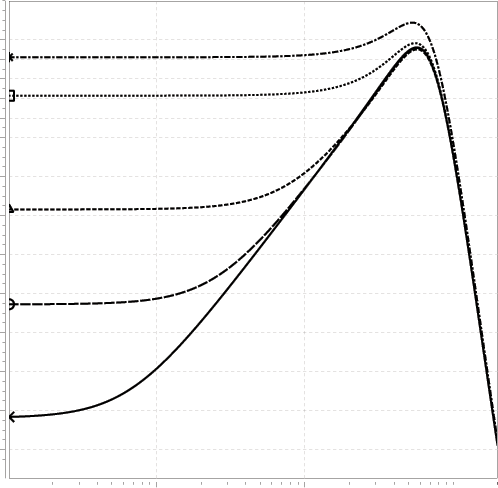 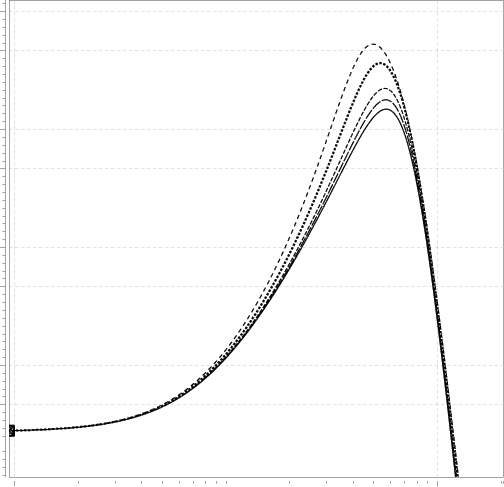 VRN =1V
20
0.4V
0.3V
0.9V
0.2V
40dB/dec
0V
0.8V
Gain [dB]
0
Gain [dB]
10
0.75V
20dB/dec
0.7V
-20
0
10
0.01
0.1
1
10
1
0.1
GHz
GHz
Results should be readable (min. font size 18)
Do NOT simply import from Cadence viewing tool
Use of Colors: Use RGB
CML latch
PMOS switch
Strong-ARM latch
OUT
CK
IN
IN
OUT
IN
OUT
IN
IN
IN
CK
CK
Bias
CK
s(t)
Time
0
Equations
fVCO
fe
fOUT
fin
Kpd
HLPF(s)
KVCO/s
Jitter Transfer
Jitter Generation
Use font size similar to those in figures
More on Using Colors
fVCO
fe
fOUT
fin
Kpd
HLPF(s)
KVCO/s
Jitter Transfer
Jitter Generation
fOUT / fin
fOUT / fVCO
dB
Jitter Freq.
fcorner
Use colors as necessary, but not more